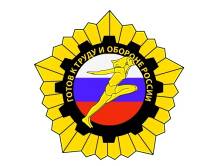 Всероссийский урок
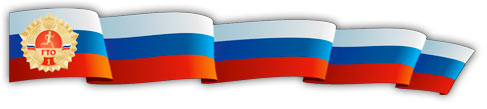 «Готов к труду и обороне»
24 марта 2014 года президент России Путин В. В. подписал указ о возрождении программы ГТО.
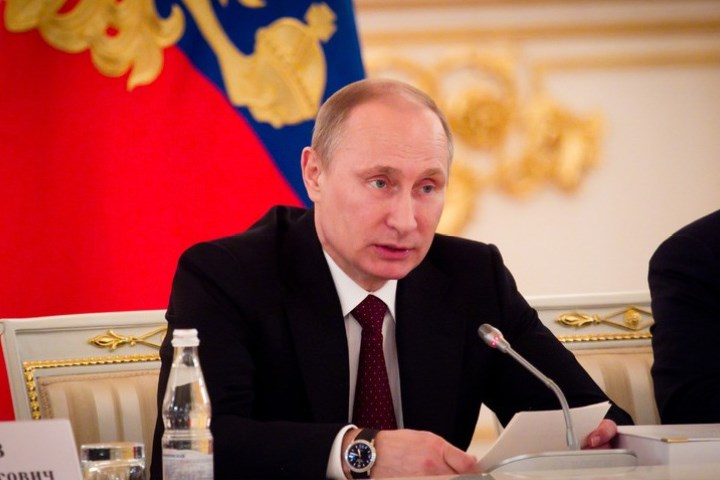 Что такое ГТО?
«Готов к труду и обороне» (ГТО) — 
программа физкультурной подготовки, поддерживаемая государством.
История ГТО
Система ГТО была принята в 1931 году.
Программа ГТО состояла из 2 частей:
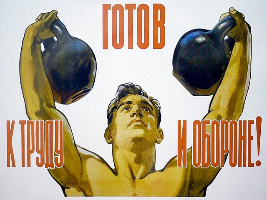 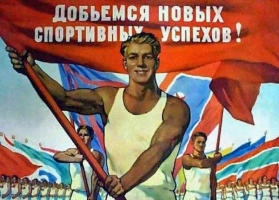 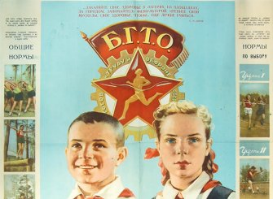 История ГТО
Просуществовала программа ГТО до 1993 года.
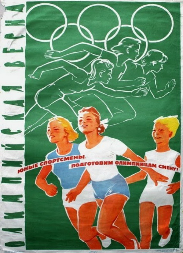 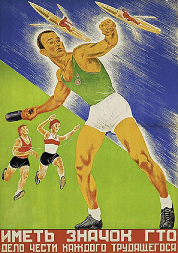 ГТО – XXI век
Цель комплекса – увеличение продолжительности жизни населения с помощью систематической физической подготовки.

Задача – массовое внедрение комплекса ГТО, охват системой подготовки всех возрастных групп населения.
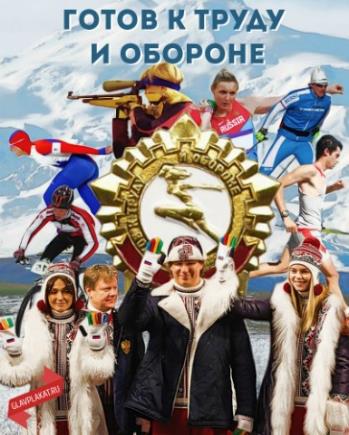 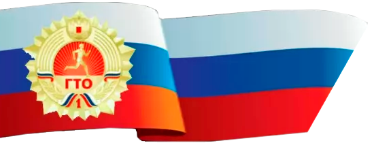 ГТО – XXI век
Принципы:
добровольность и доступность;
 медицинский контроль;
учёт местных традиций и особенностей.
Виды испытаний
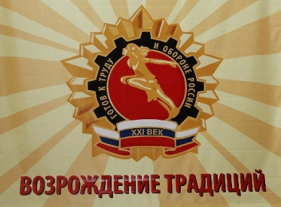 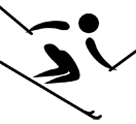 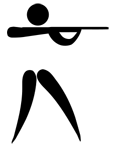 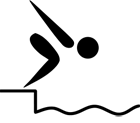 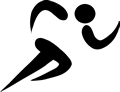 Значки ГТО
В прошлом было:
2 вида значков:
Золотой
Серебряный
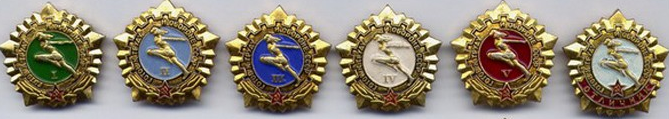 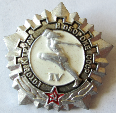 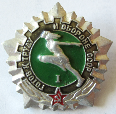 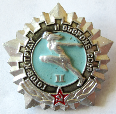 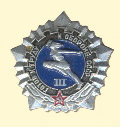 Значки ГТО
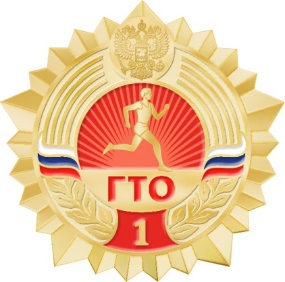 Сейчас в России:
3 вида значков:
Золотой
Серебряный
Бронзовый
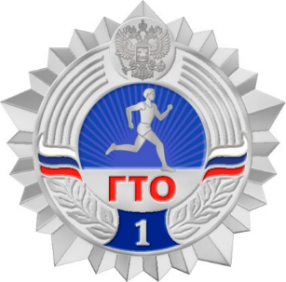 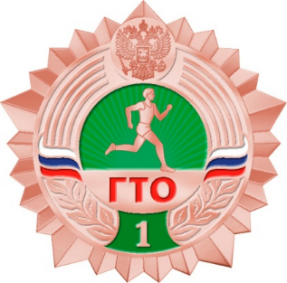 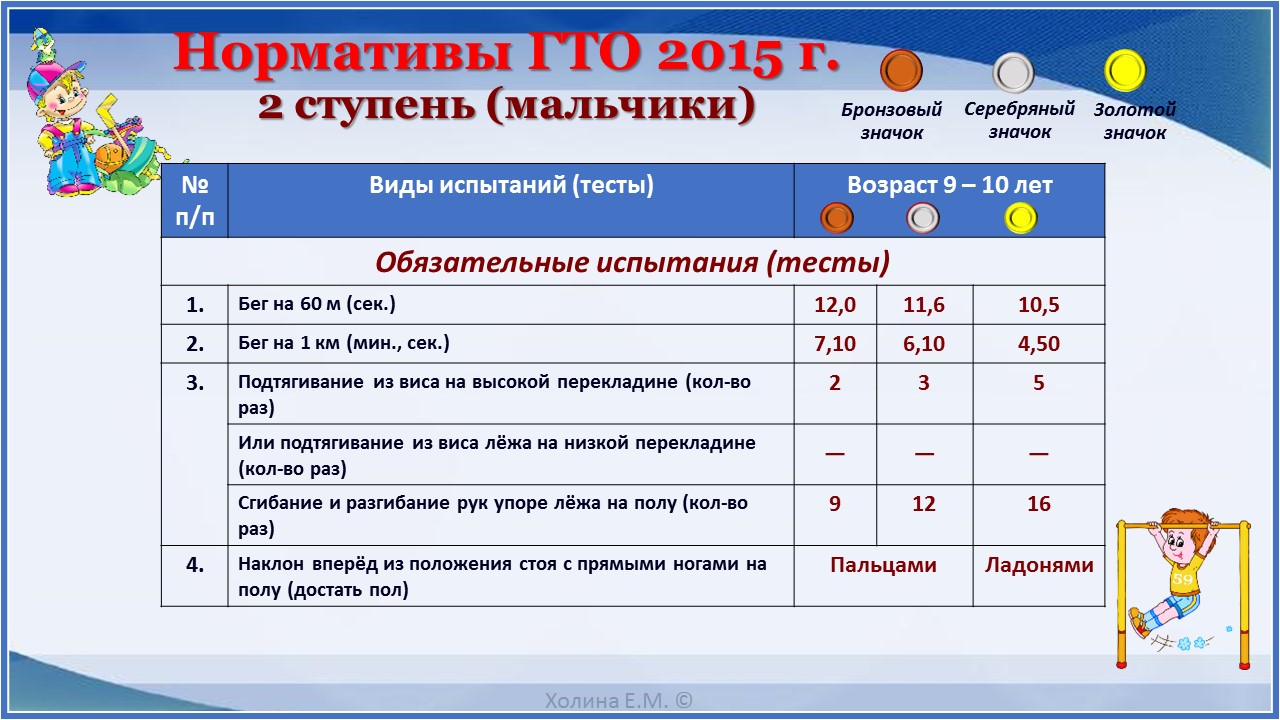 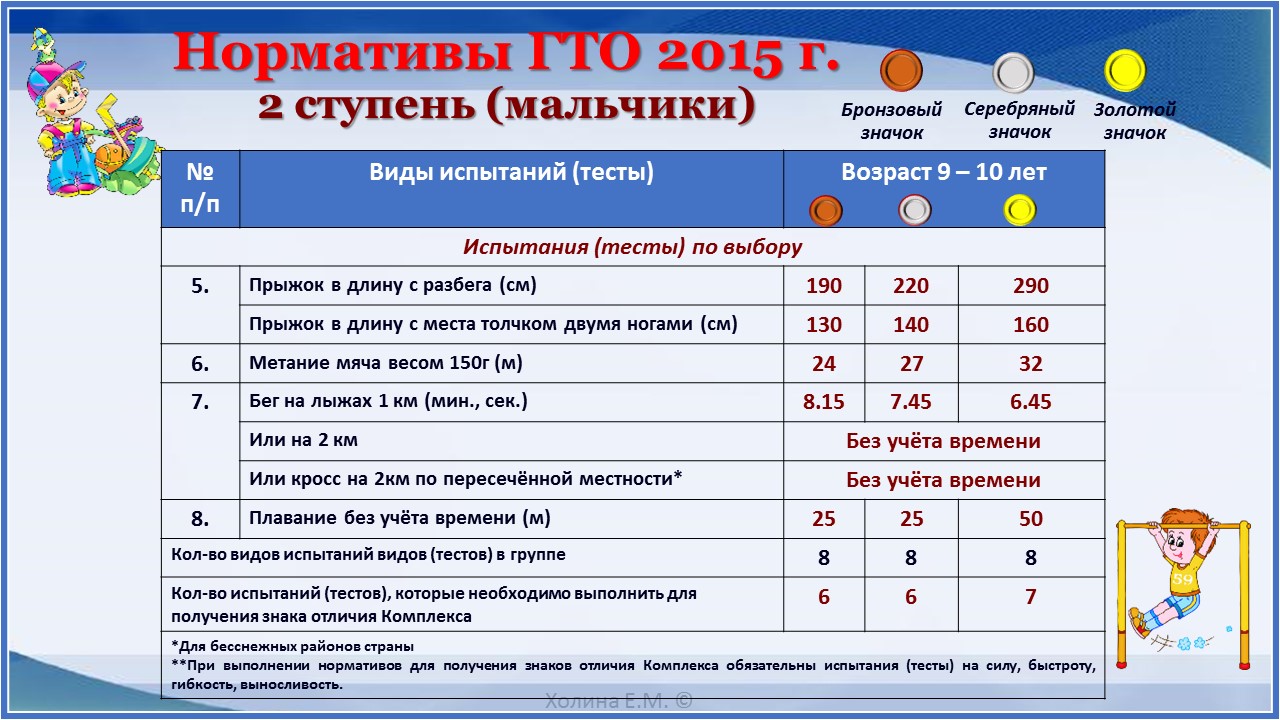 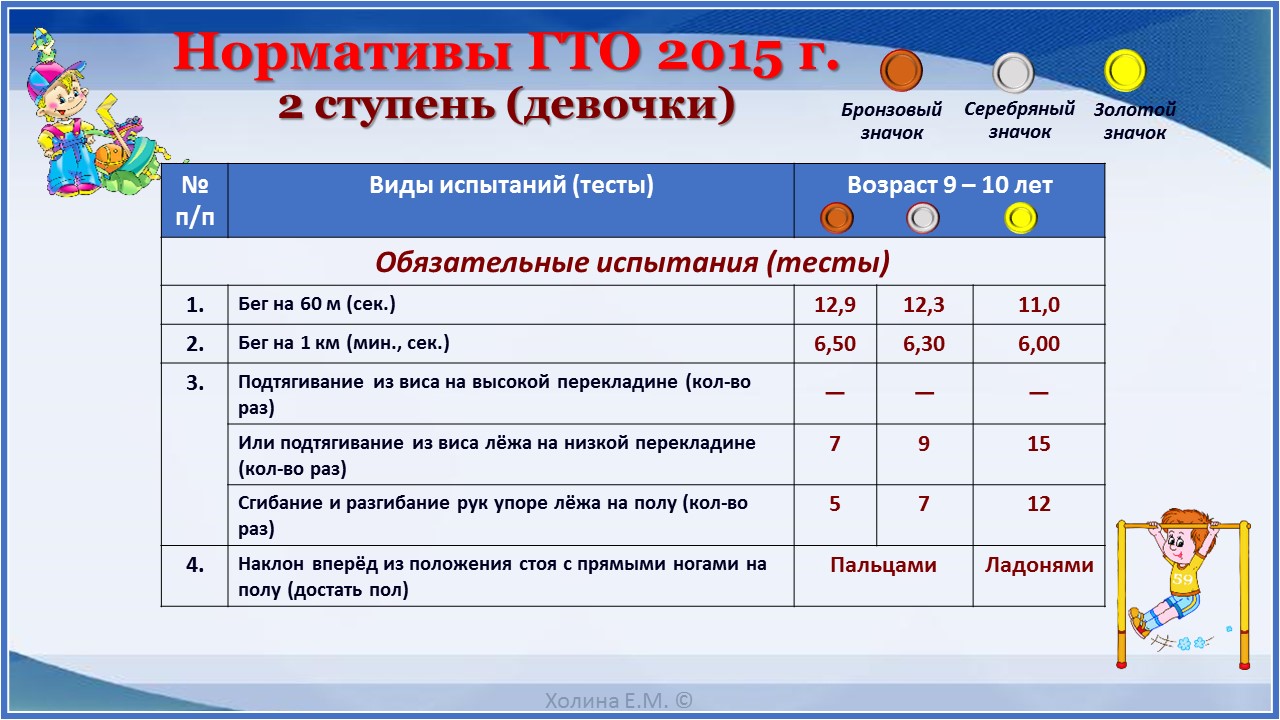 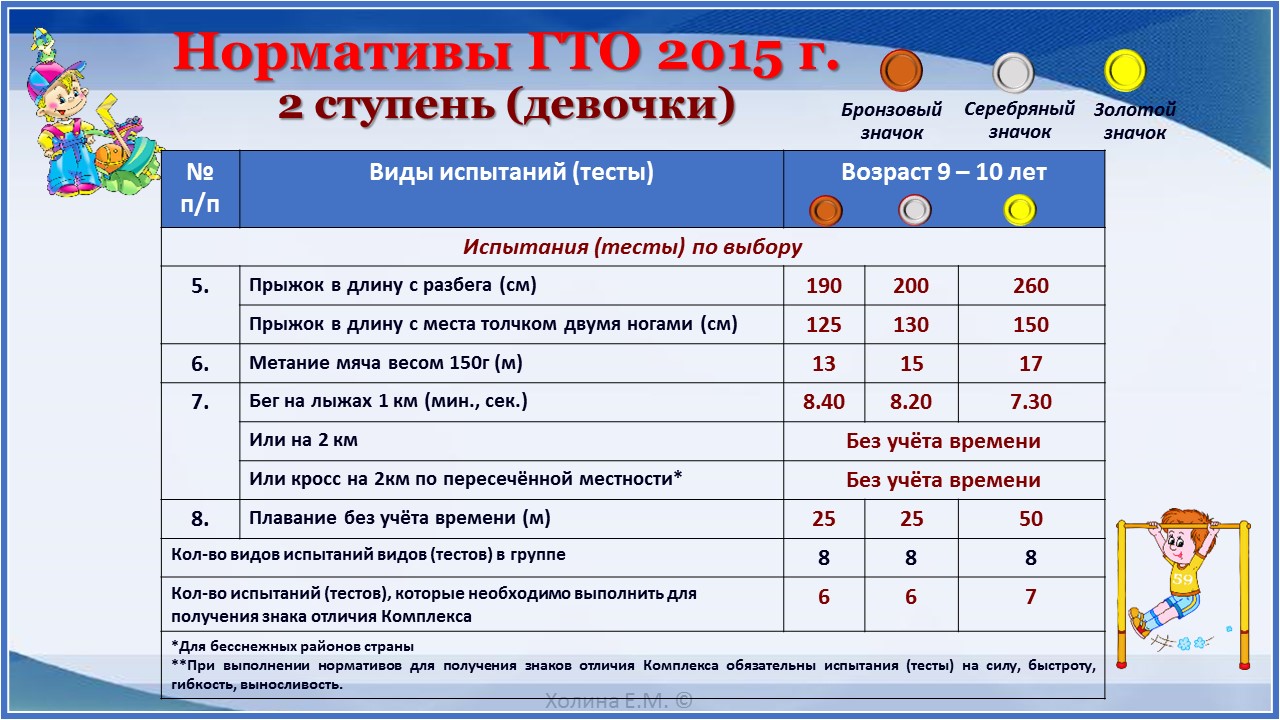 1.Как называются соревнования велосипедистов и лыжников? 
2. Как называются соревнования, куда входят лыжные гонки со стрельбой на огневом рубеже? 
3. Через сколько лет проводятся чемпионаты мира по футболу? 
  4. Как называется покров футбольного поля? 
  5. Какой мяч тяжелее: футбольный, волейбольный, гандбольный или баскетбольный?
 6. Сколько человек входит в состав судейской коллегии? 
7. Наказание в спортивных играх.
 8. Палка для игры в городки. 
9. Чем являются слова "Быстрее, выше, сильнее?"
  10. Что стремится установить спортсмен?
Викторина о спорте.
Гонка
Биатлон
4 года
Газон
Баскетбольный
3
Удаление
Бита
Девиз
Рекорд
11. Спортивный переходящий приз . 
12. В какой игре используется клюшка и шайба?
13. Теннисная площадка. 
14. Хоккей - шайба, футбол - мяч, бадминтон-... 
15. Она является залогом здоровья 
16. Лучшая тяжесть для любителей утренней зарядки 
17. Специалист по поднятию тяжестей 
18. Ледовая площадка
19. Сколько игроков в футбольной команде?
20.Какой вид спорта самый многочисленный?
Кубок
Хоккей
Корт
Волан
Чистота
Гантели 
Штангист
Каток 
11
Волейбол
21.Начало пути к финишу. 
22. Чего не надо, если есть сила? 
23. Инструмент спортивного судьи. 
24. Боксерский корт. 
25.Спортивный снаряд , который  перетягивают. 
26. "Бородатый" спортивный снаряд. 
27. Танцор на льду.
28. Спортсмен, который ходит сидя. 
29. Предки кроссовок. 
30. Её должен взять прыгун.
Старт
 Ума
Свисток
Ринг 
Канат
Козёл
Фигурист
Шахматист
Кеды
Высоту
31.Как часто проводятся Олимпийские игры?
32.Назовите  5 спортивных терминов, начинающихся с буквы «С» ? 
33.Что означает переплетение разноцветных колец в эмблеме олимпийских  игр?
34. Страна зимних олимпийских игр 2014?
1 раз в четыре года
Стадион, сетка, секундомер, спартакиада, спринт
Символ дружбы пяти континентов
Россия
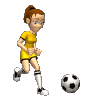 ТВОРЧЕСКИЙ КОНКУРС«Я рисую ГТО»
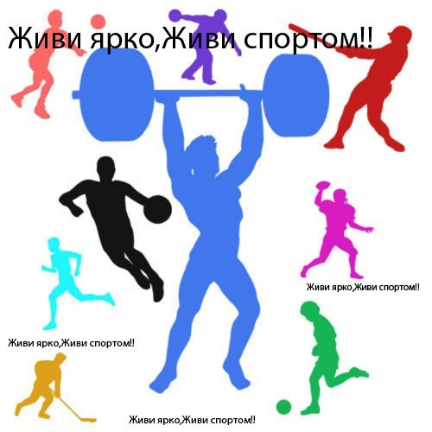 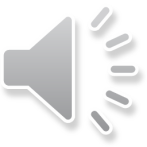 Сдать ГТО совсем непросто, 
Ты ловким, сильным должен быть, 
Чтоб нормативы победить, 
Значок в итоге получить. 
Пройдя же все ступени вверх - 
Ты будешь верить в свой успех. 
И олимпийцем можешь стать, 
Медали точно получать!
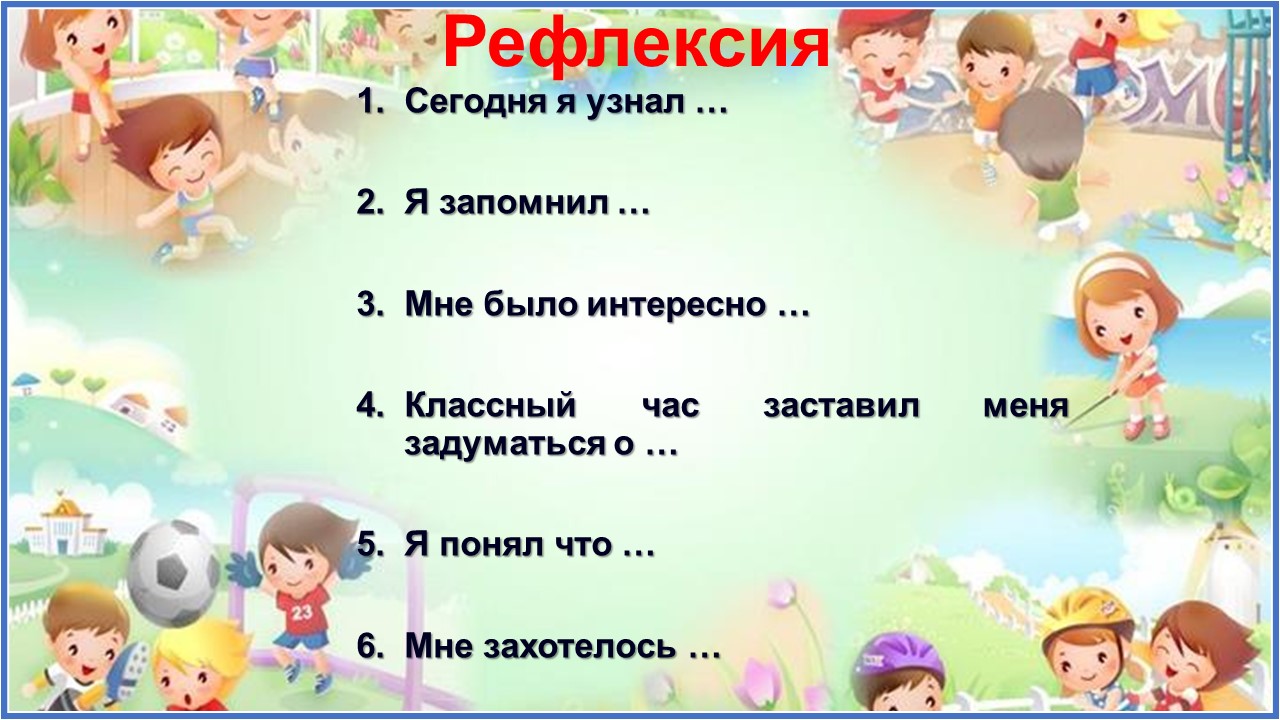 Информационные источники
Автор шаблона – Холина Е. М., учитель начальных классов МБОУ «СОШ №50» г. Калуги
Источники для шаблона:
Титульный слайд - http://player.myshared.ru/763548/data/images/img0.jpg
Фон - http://dc727.4shared.com/img/8iMTPlR0/s3/12b20807ce8/business_ppt_background.jpg
Картинки на слайдах:
http://s4.pic4you.ru/y2014/08-13/12216/4543908.png
http://infourok.ru/images/doc/197/225428/hello_html_m642f8344.png
http://orenburg.bezformata.ru/content/image87458766.png
http://infourok.ru/images/doc/198/226036/hello_html_5c71c904.png
http://www.playcast.ru/uploads/2014/03/25/7984879.png
http://pavliv.ucoz.ua/Batkam/99f98b4f.png
http://img0.liveinternet.ru/images/attach/c/2/73/511/73511256_28.png
http://www.59-ka.iptv.by/images/denzdor1.png
http://zmidetsad1.nethouse.ru/static/img/0000/0002/2825/22825864.jf3fcsxouu.W665.png
http://s3.pic4you.ru/allimage/y2014/01-08/12216/4106161-thumb.png

Источники информации:
https://ru.wikipedia.org/wiki/%D0%93%D0%BE%D1%82%D0%BE%D0%B2_%D0%BA_%D1%82%D1%80%D1%83%D0%B4%D1%83_%D0%B8_%D0%BE%D0%B1%D0%BE%D1%80%D0%BE%D0%BD%D0%B5_%D0%A1%D0%A1%D0%A1%D0%A0
http://www.sportobzor.ru/a-vy-znaete/istoriya-gto-v-sssr.html
http://www.gto-normy.ru/normy-gto-dlya-shkolnikov/
http://gto-normativy.ru/tablica-normativov-gto-2014/
http://olimp.kcbux.ru/Raznoe/gto/ispytaniy/001-isp-beg.html
Стих - http://www.school2-sayansk.narod.ru/gto.htm
Информационные источники
Иллюстрации на слайдах:
Путин В. В. -  http://s.newslab.ru/photoalbum/7053/78545.jpg
3 слайд - http://doofsc.sarg.obr55.ru/files/2015/04/KMO_111307_05625_1_t218_103057.jpg
4 слайд - http://dmitrovets.ru/upload/resize_cache/iblock/a00/300_0_1/a0011759eedd819aff2acbd0ce5700c9.jpg
                http://moi-portal.ru/uploads/images/00/00/02/2014/10/24/99296d.jpg
                http://www.odnako.org/i/335_245/blogs/24481/putin-predlozhil-vozrodit-kompleks-gto-1482-24481.jpg
5 слайд - http://pskov.bezformata.ru/content/image76291972.jpg
                http://glavcom.ua/media/o-00114972-g-00002514.jpg
6 слайд - http://stv24.tv/wp-content/uploads/2014/09/%D0%93%D0%A2%D0%9E_1.jpg
                http://надэм.рф/uploads/2015/06/10/14339306177048753.png
8 слайд - http://olimp.kcbux.ru/Raznoe/gto/ispytaniy/001-isp-beg-001.png
                http://olimp.kcbux.ru/Raznoe/gto/ispytaniy/009-isp-plavonie-001.png
                http://olimp.kcbux.ru/Raznoe/gto/ispytaniy/010-isp-lyju-000.png
                http://olimp.kcbux.ru/Raznoe/gto/ispytaniy/011-isp-strelba-001.png
                http://www.livekuban.ru/upload/iblock/5aa/5aa5dfcfa89dbabdd100a9cfcf13ac9a.jpg
9 слайд - http://s00.yaplakal.com/pics/pics_original/1/3/9/2909931.jpg
                http://www.allfaler.ru/images/stories/Znaks/SSSR/Vedomstvo/Obshestv_Org/GTO/set_gto_1.png
                http://www.allfaler.ru/images/stories/Znaks/SSSR/Vedomstvo/Obshestv_Org/GTO/set_gto_2.png
                http://www.from-ussr.com/images/product_images/popup_images/41_0.jpg
                http://www.allfaler.ru/images/stories/Znaks/SSSR/Vedomstvo/Obshestv_Org/GTO/set_gto_4.png
10 слайд - http://www.gto-normy.ru/wp-content/uploads/2014/09/zolotoy-znachok-gto.png
                http://www.gto-normy.ru/wp-content/uploads/2014/09/serebryanyy-znachok-gto.png
                http://www.gto-normy.ru/wp-content/uploads/2014/09/bronzovyy-znachok-gto.png
15 слайд - http://www.gkvr.ru/userfiles/Image/Samara/dacha_promo/Deviz_BB.jpg